INSERT TITLE HERE
Client Portal 
Quick Reference Guide
Welcome to the Time Portal
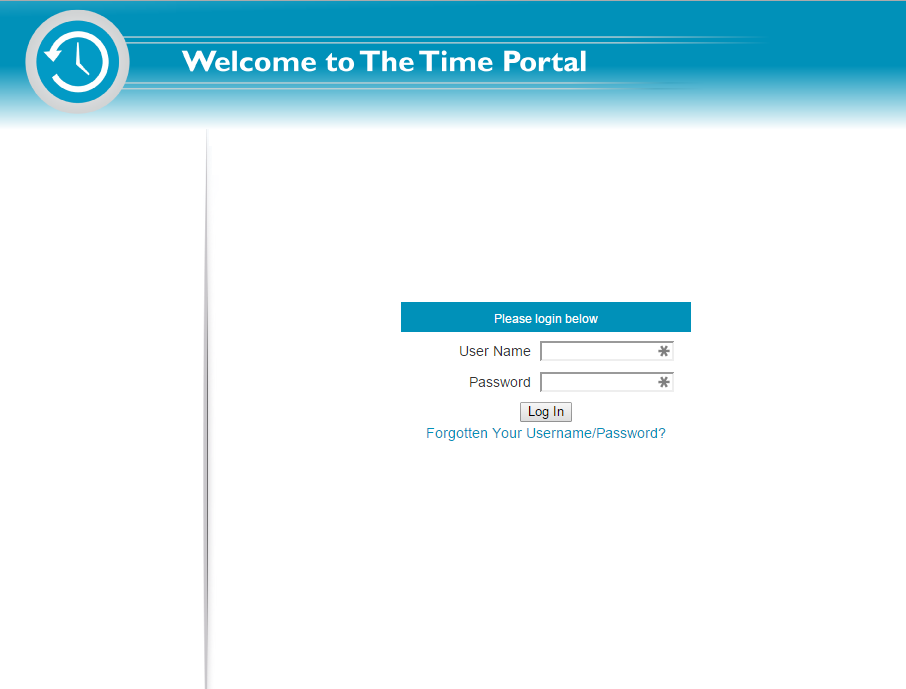 Access your Time Portal through www.thetimeportal.co.uk

Top Tip – Save the link to your favourites 
Enter the user name & password provided. You are advised to change your password the first time you log in.
If you forget your Username & Password : Click here for an e-mail &  link  to reset.
Welcome to the Time Portal
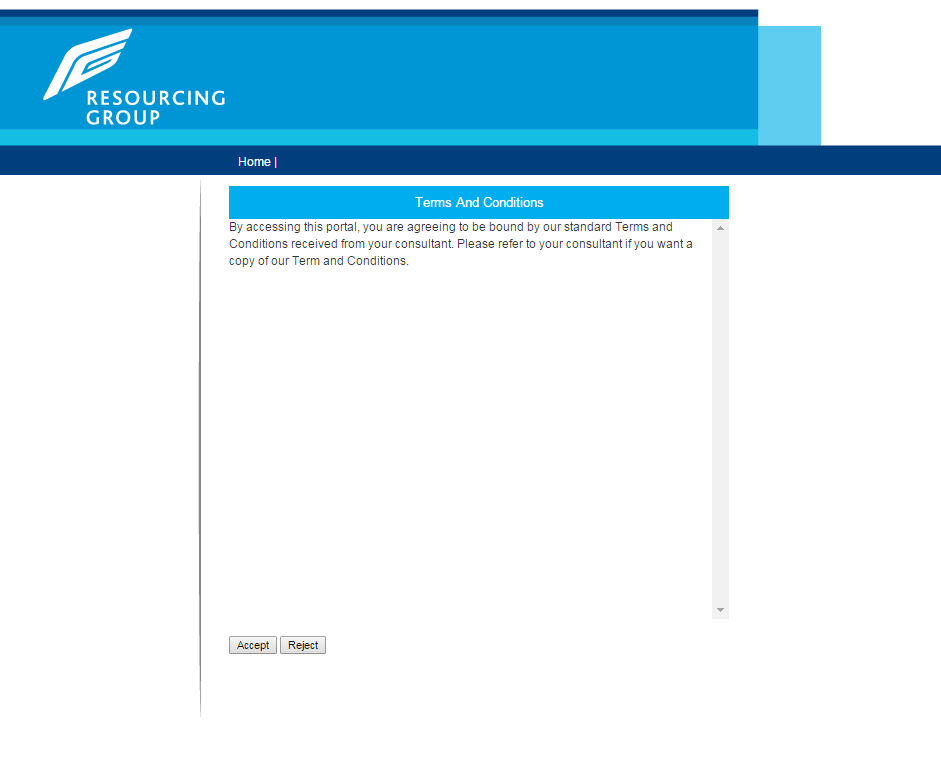 Read the terms of acceptance and click on accept to access your portal. 

You will be asked to accept the terms whenever you enter the portal.
Home Page
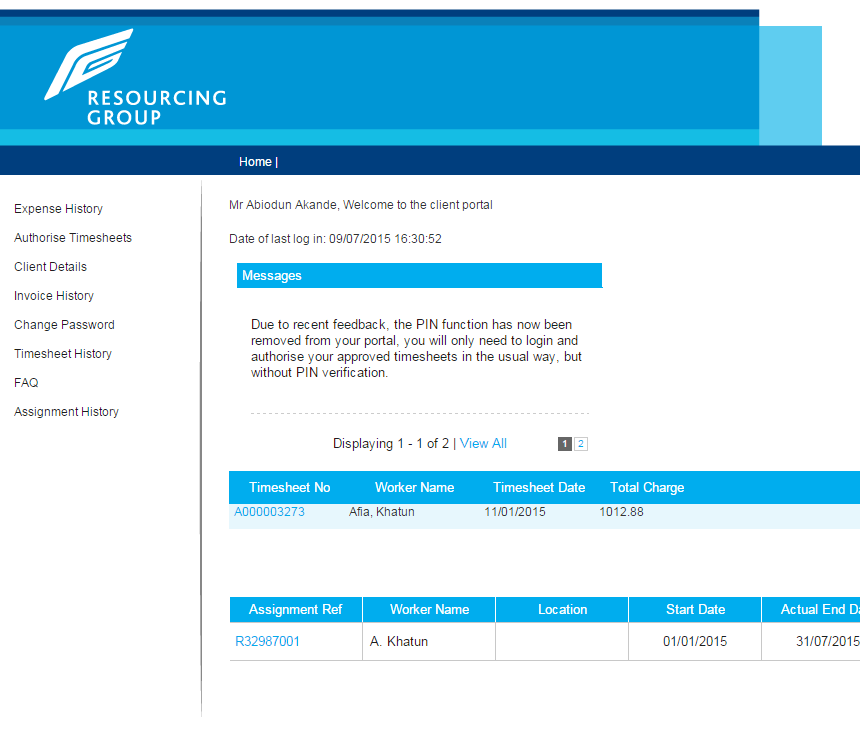 Summary of last log in and will include details of the most recent payment.

Important messages from Resourcing Group will appear here
Authorising Timesheets
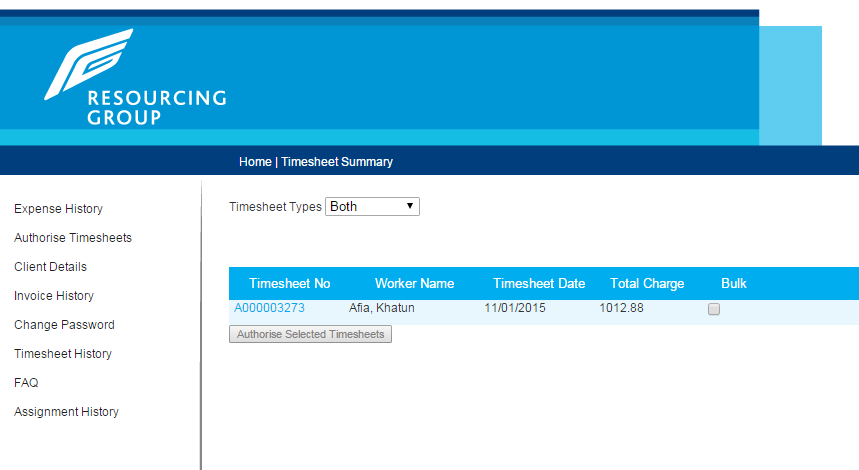 Click on Authorise Timesheets



Then click on ‘Authorise Selected Timesheets’.
You can bulk authorise timesheets by ticking the correct boxes in the ‘Bulk’ column.
Authorising Timesheets
You can view more detail on the timesheet by clicking on the timesheet number










Click on ‘Authorise Timesheet’ if you are happy with the hours submitted.
If you need to reject the timesheet, click on ‘Reject Timesheet’ and detail the reason for rejection which will be emailed to the candidate.
Checking the status of your Timesheets
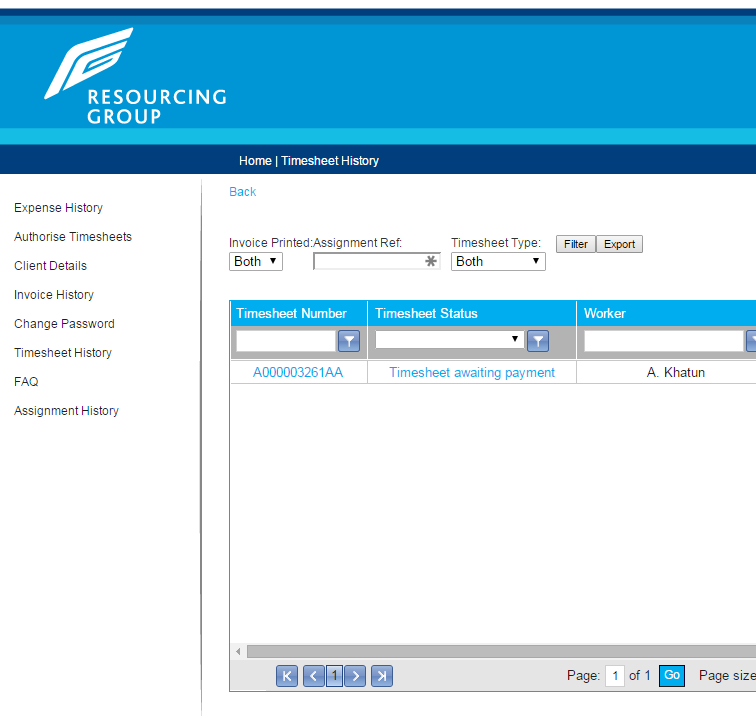 You can check the status of the timesheets you authorise by clicking on ‘Timesheet History’. You can view the status of your current and historical timesheets.
Viewing Invoices
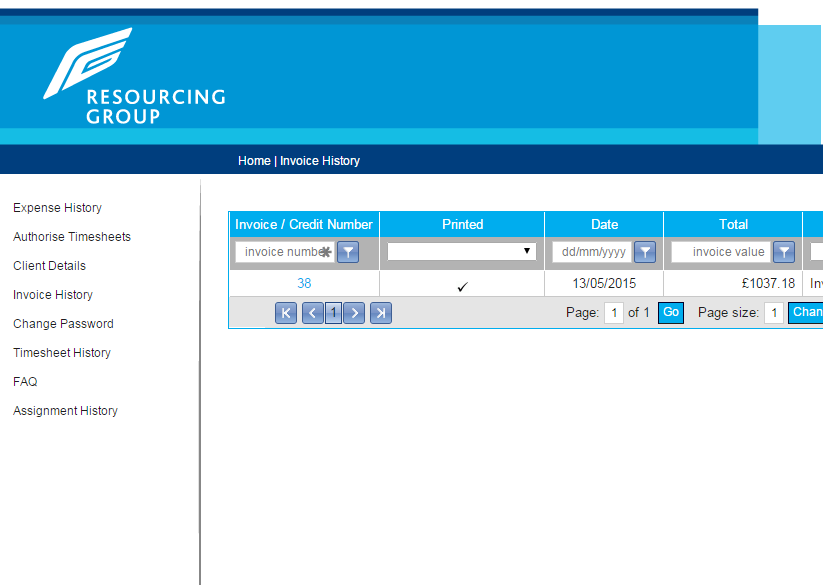 You can view your current and historical Invoices.




Click on Invoice History


To open the Invoice, click on the relevant Pay Date
Other Benefits
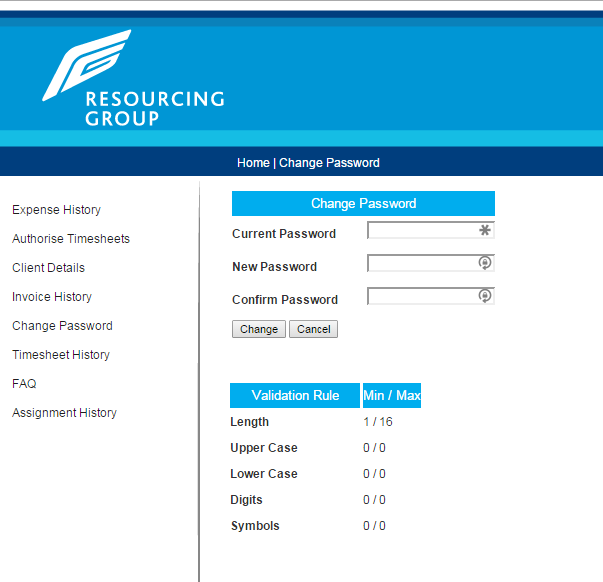 You can view the details held by us.

You can change your portal password

You can view all assignments